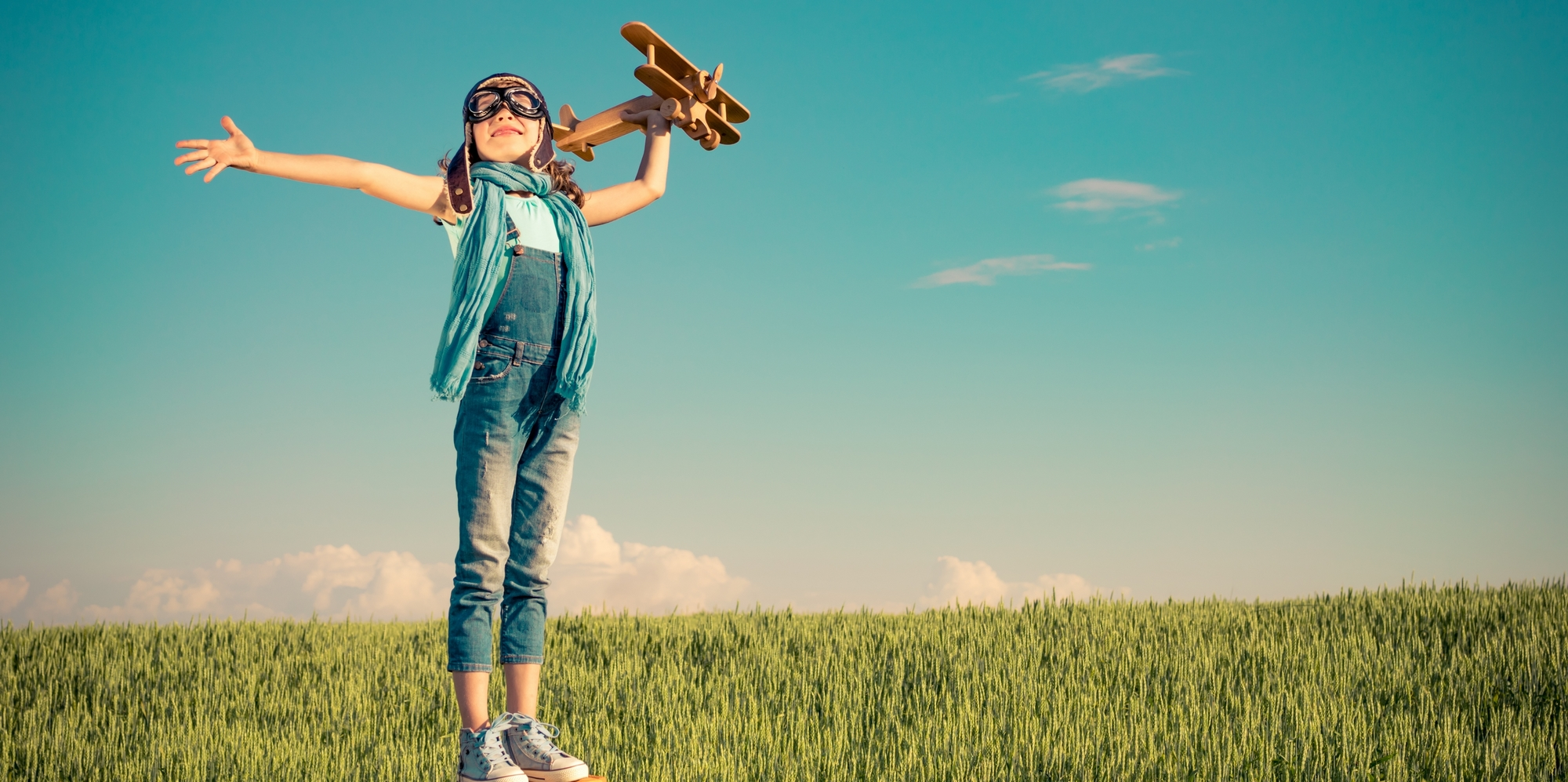 ABSOLUTT
Utviklingsprogram - Agder 2020-21
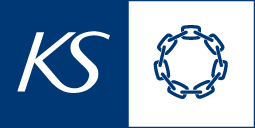 ABSOLUTT - Agder:Formål: Sammen utvikle kunnskap om handlingsrom, roller og ansvar for barn og unges utdanning og oppvekst. Dette skaper grunnlag for praksisendringer. Målgruppe: Folkevalgte, administrasjon, andre aktører i lokalsamfunnet, m.fl.
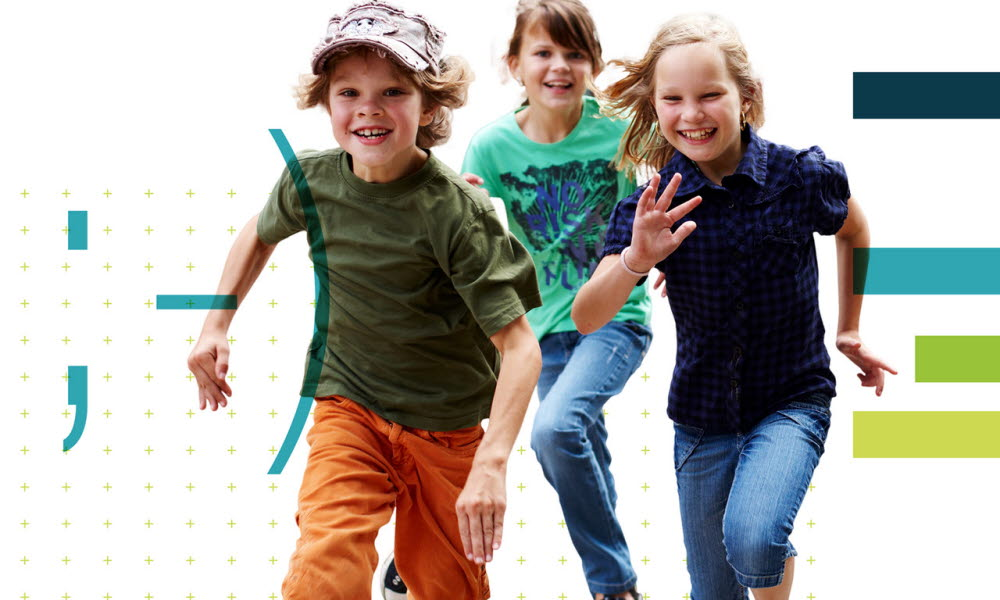 Kontakt:Christiane Marie Ødegård:  Christiane.Marie.Odegard@ks.no
Jarl V. Erichsen: Jarl.vidar.erichsen@ks.no
https://padlet.com/jve3/Absolutt1403